La Función SUMA en Excel
La forma mas básica de sumar es:
                                                                 =(A1 + B1 + C1)

También se puede usar la función integrada SUMA:
                                                                  =SUMA(A1:C1)

Otra forma de sumar es seleccionado el rango que se va a sumar y oprimir este símbolo:
                                                                    ∑ suma
También se pueden incluir más celdas.
                                                                             
                                                   =SUMA(A1:C1,D9,E12,G25)

Incluso puedes utilizar otra función de SUMA:

                                                   =SUMA(A1:C1) + SUMA (G1:H1)


Como Multiplicar en Excel 


Aquí se puede utilizar un asterisco *entre las referencias de las dos celdas

                                                              =A4 * B5
Si necesita multiplicar más de dos números, no tiene que hacer esto:
= A4 * A5 * A6 * A7 * A8
Se puede usar los dos puntos (:) para acortar la fórmula. En el caso de la suma se usó la función SUMA y colocó los argumentos entre paréntesis:
= SUMA(A4:A8)
En la multiplicación se utiliza la palabra PRODUCT. Así:
= PRODUCT(A4:A8)
Lo único que ha cambiado es el nombre de la función integrada.
La función PRODUCT se usa de la misma manera que SUM. Por ejemplo si quiere multiplicar los valores de las A4 a la A8 y B4 y B5 hará algo como esto:
= PRODUCT(A4:A8, B4, B5)
Restar en Excel 2007
Usted ya sabe que para restar un número de otro se usa el signo menos (-):
= A1 - A2
La imagen debajo muestra el valor en la celda A! al cual se ha restado el valor en la celda B1. la fórmula está en la celda A3.
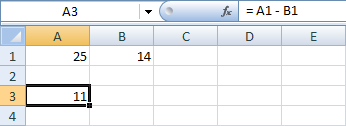 Si quiere restare más de una celda puede hacer lo siguiente:
= A1 - B1 - C1
División en Excel 2007

Dividiendo un valor entre otro involucra utilizar el signo ( / ). Por ejemplo:

= A1 / C1

Esto quiere decir que el valor de la celda A1 se divide entre el valor de la celda C1.
Combinación de operadores aritméticos
 
Los diferentes operadores se pueden combinar. Por ejemplo:

= A1 + A2 * A3
O esto:
= A1 + A2 - A3
Incluso así:
=SUMA(A1:A9) * B1

En la formula de arriba le pedimos a Excel que sume los números en las celdas A1 a A9, y que luego multiplique la respuesta por B1. Al hacer estas operaciones debe tener en cuenta la precedencia de operaciones.